Informatiebijeenkomst 22 mei 2023 Ontwikkelingen Havendijk Kom Noord
Agenda
Informatiebijeenkomst Gebiedsvisie Havendijk Kom Noord
Plangebied en opgave (aftrap door wethouder Hans Wierikx)
Deelgebied 1 Schuitevaarstraat
Omgevingsvergunning - planning
Deelgebied 2-6  Havendijk 
Stedenbouwkundig plan - planning
Deelgebied 3,4,5 Havendijk-Strijdmondlaan 
Verkaveling
Bestemmingsplan
Bouw- en woonrijp maken
Vervolgstappen - Planning
Plangebied en opgave
Naar een aantrekkelijke woonbuurt
“Met dit project voeren we onze Woonvisie uit en zorgen we tegelijk voor een betere leefbaarheid en kwaliteit van het gebied. Hierbij besteden we extra aandacht aan het lekker kunnen wandelen in en om de wijk”.
Wethouder Hans Wierikx
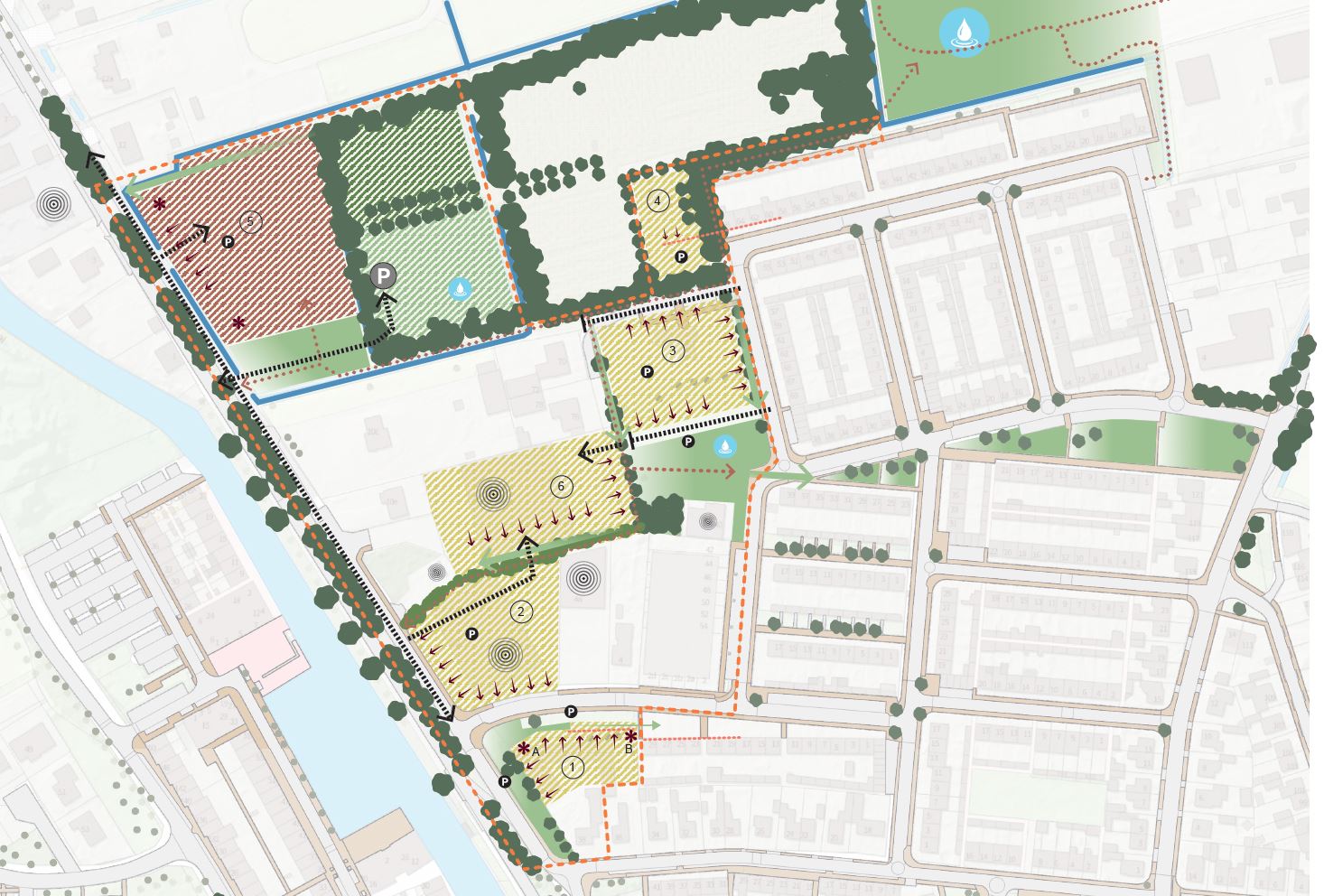 Agenda
Informatiebijeenkomst Gebiedsvisie Havendijk Kom Noord
Plangebied en opgave (aftrap door wethouder Hans Wierikx)
Deelgebied 1 Schuitevaarstraat
Omgevingsvergunning - planning
Deelgebied 2-6  Havendijk 
Stedenbouwkundig plan - planning
Deelgebied 3,4,5 Havendijk-Strijdmondlaan 
Verkaveling
Bestemmingsplan
Bouw- en woonrijp maken
Vervolgstappen - Planning
Deelgebied 1 Schuitevaarstraat
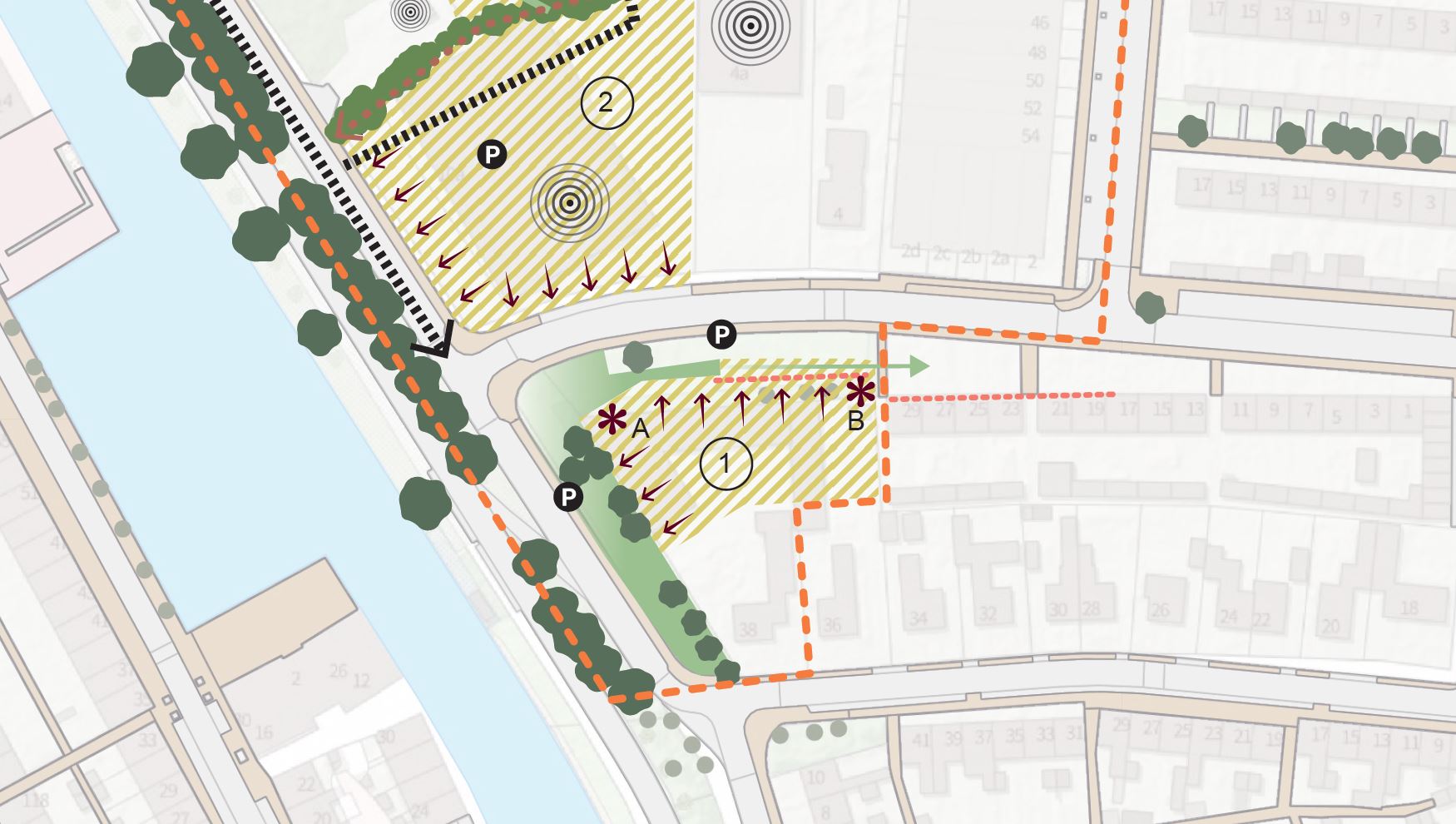 Deelgebied 1 transformatie naar wonen
Ontwikkelaar Aan de Stegge Roosendaal
11 rijwoningen
Koopsector; doelgroep laag- en middensegment
Indienen omgevingsvergunning
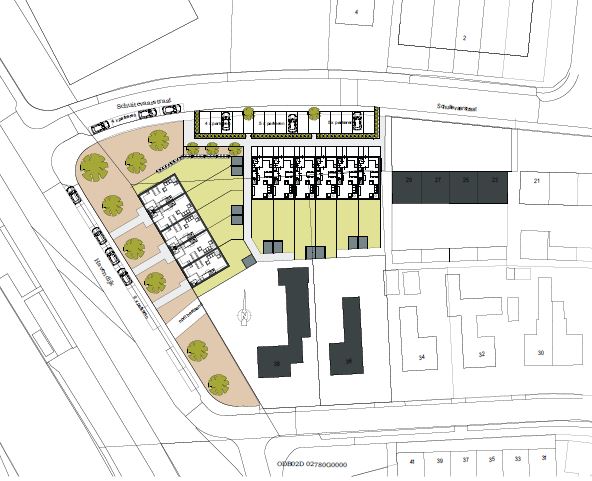 Agenda
Informatiebijeenkomst Gebiedsvisie Havendijk Kom Noord
Plangebied en opgave (aftrap door wethouder Hans Wierikx)
Deelgebied 1 Schuitevaarstraat
Omgevingsvergunning - planning
Deelgebied 2-6  Havendijk 
Stedenbouwkundig plan - planning
Deelgebied 3,4,5 Havendijk-Strijdmondlaan 
Verkaveling
Bestemmingsplan
Bouw- en woonrijp maken
Vervolgstappen - Planning
Deelgebied 2-6 Havendijk
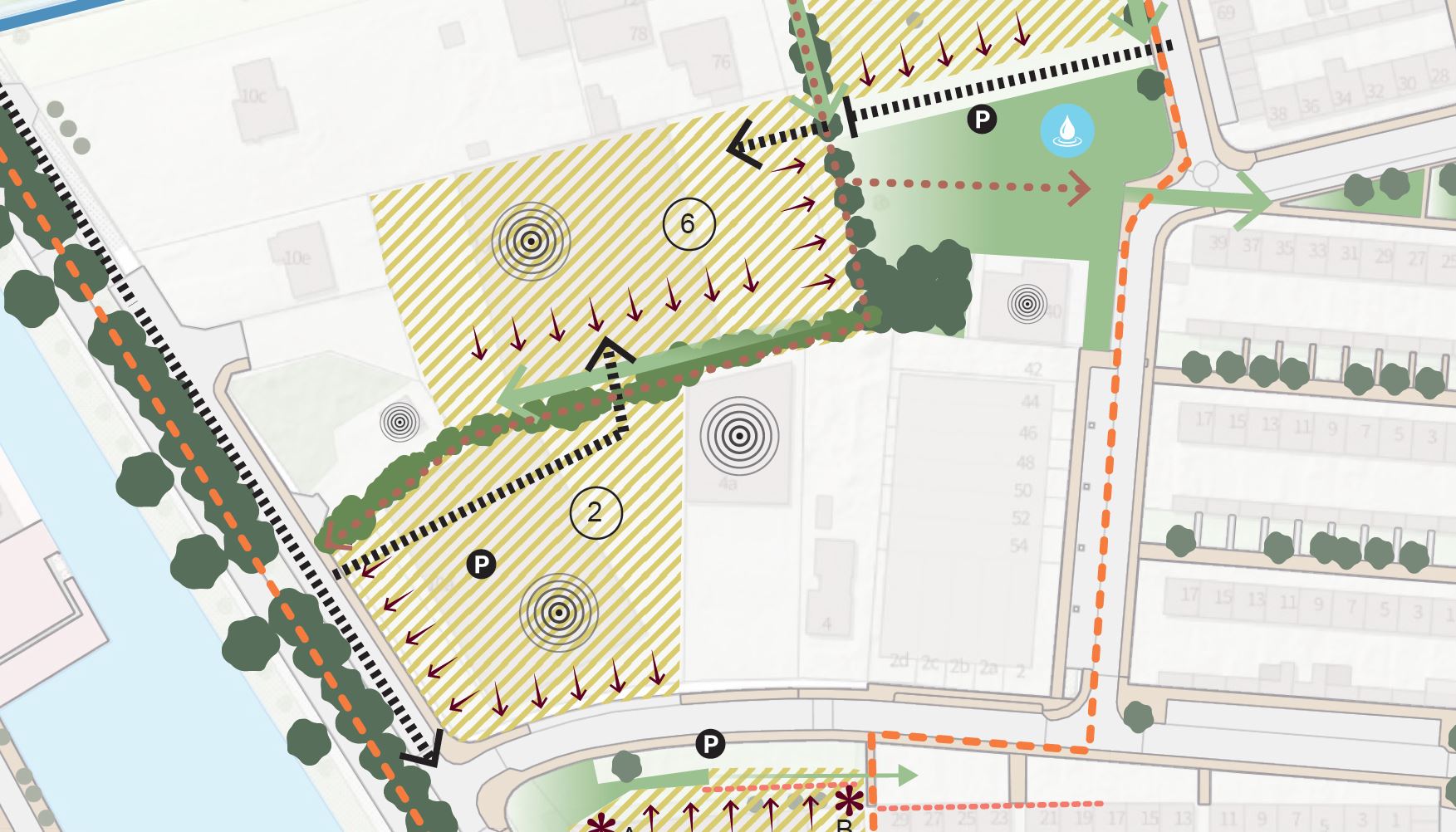 Deelgebied 2 en 6 transformatie naar wonen
Ontwikkelcombinatie WilligenPartners en Van Agtmaal
Collegebesluit 14 maart 2023 principe medewerking aan initiatief
Ontwikkelaar stelt stedenbouwkundig plan, beeldkwaliteits- en bestemmingsplan op
Toets door gemeente
Deelgebied 2-6 Havendijk
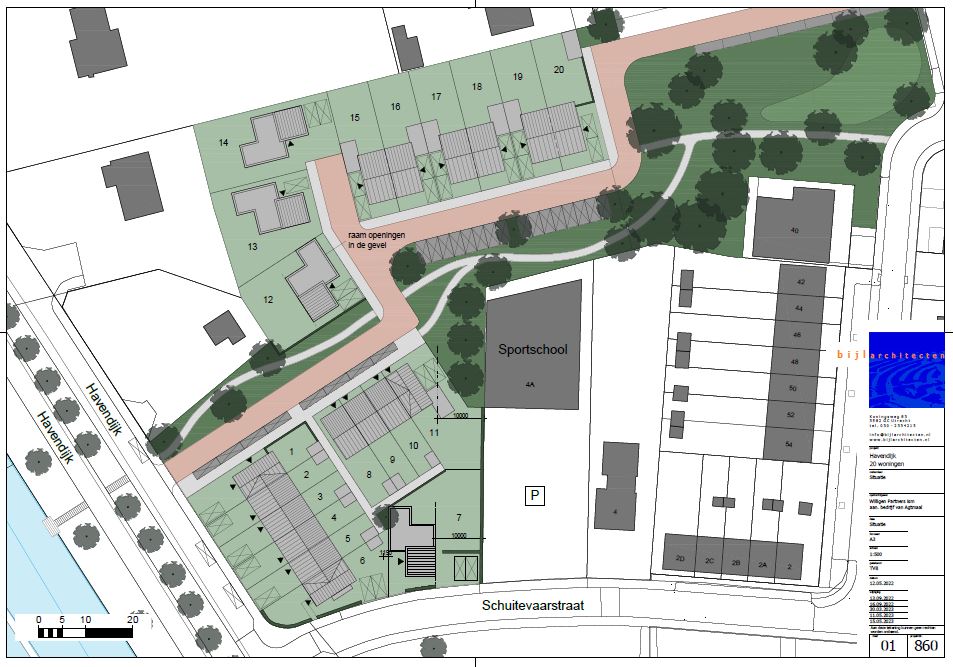 Deelgebied 2 en 6 transformatie naar wonen
20 woningen
Een evenwichtig verdeeld programma in de koopsector doelgroep midden- en hoog
10 rijwoningen, 6 2/1 kap, 
3 levensloopbestendig, 1 vrijstaand
42 parkeerplaatsen
Recreatief wandelpad
Deelgebied 2-6 Havendijk
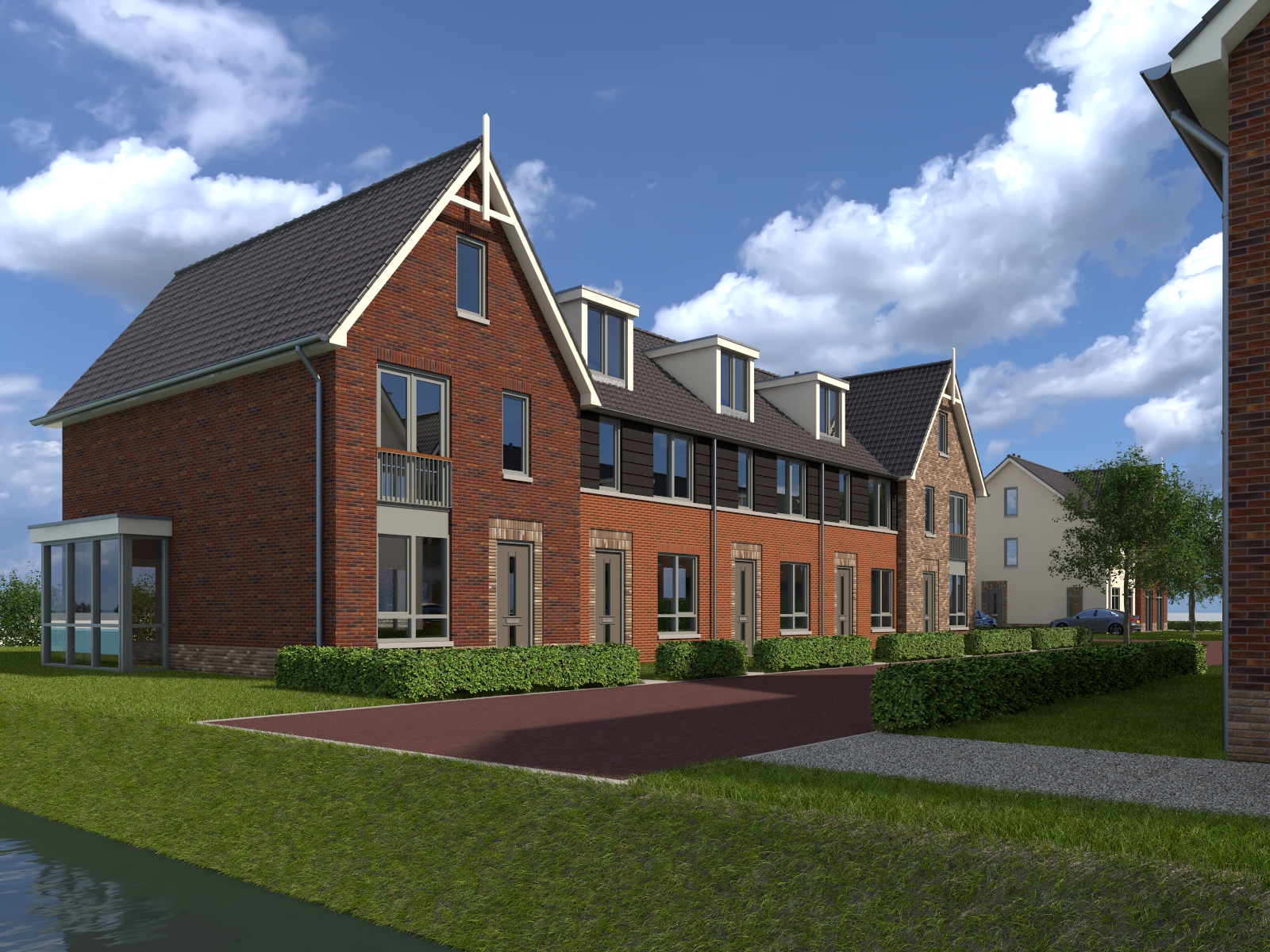 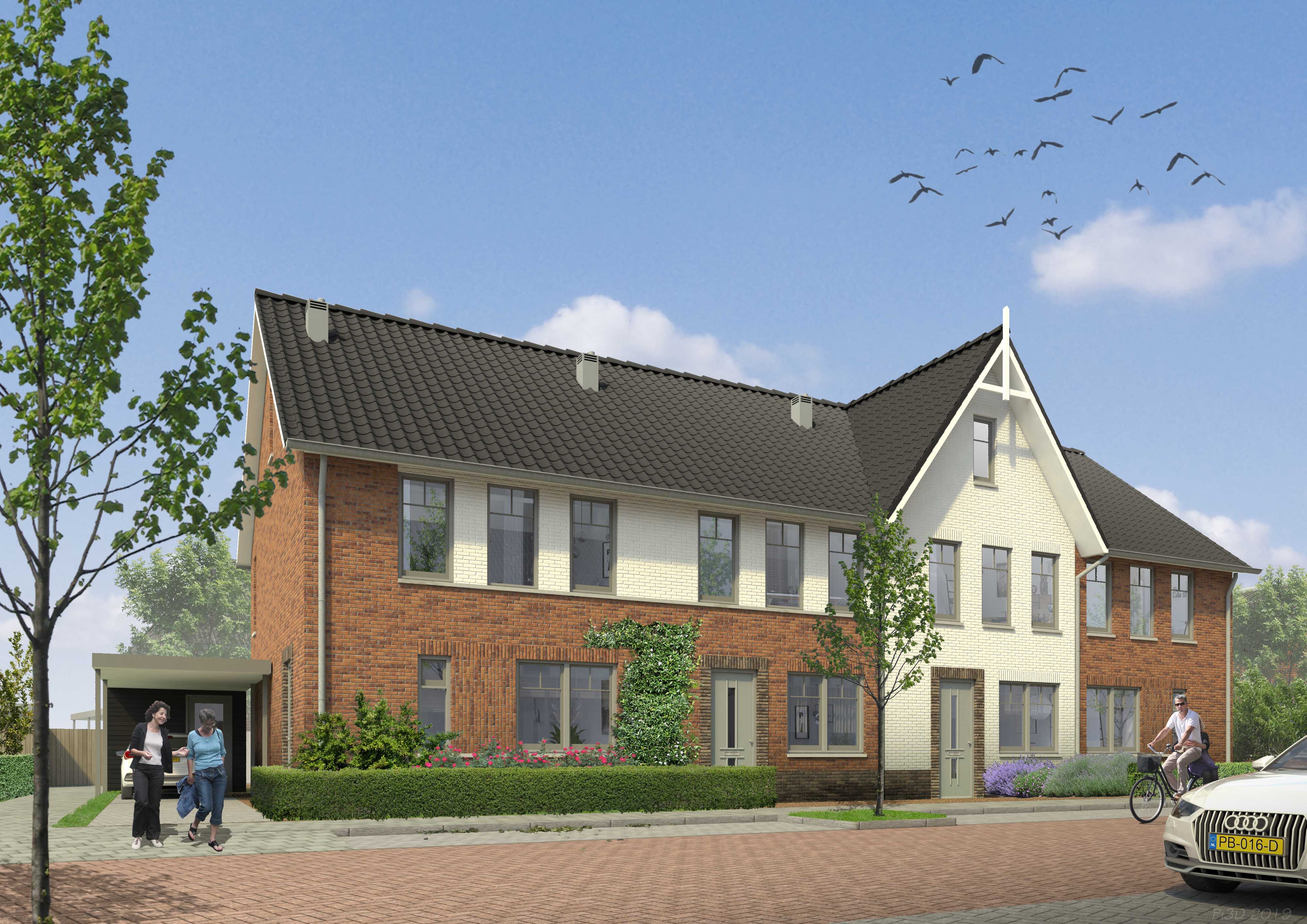 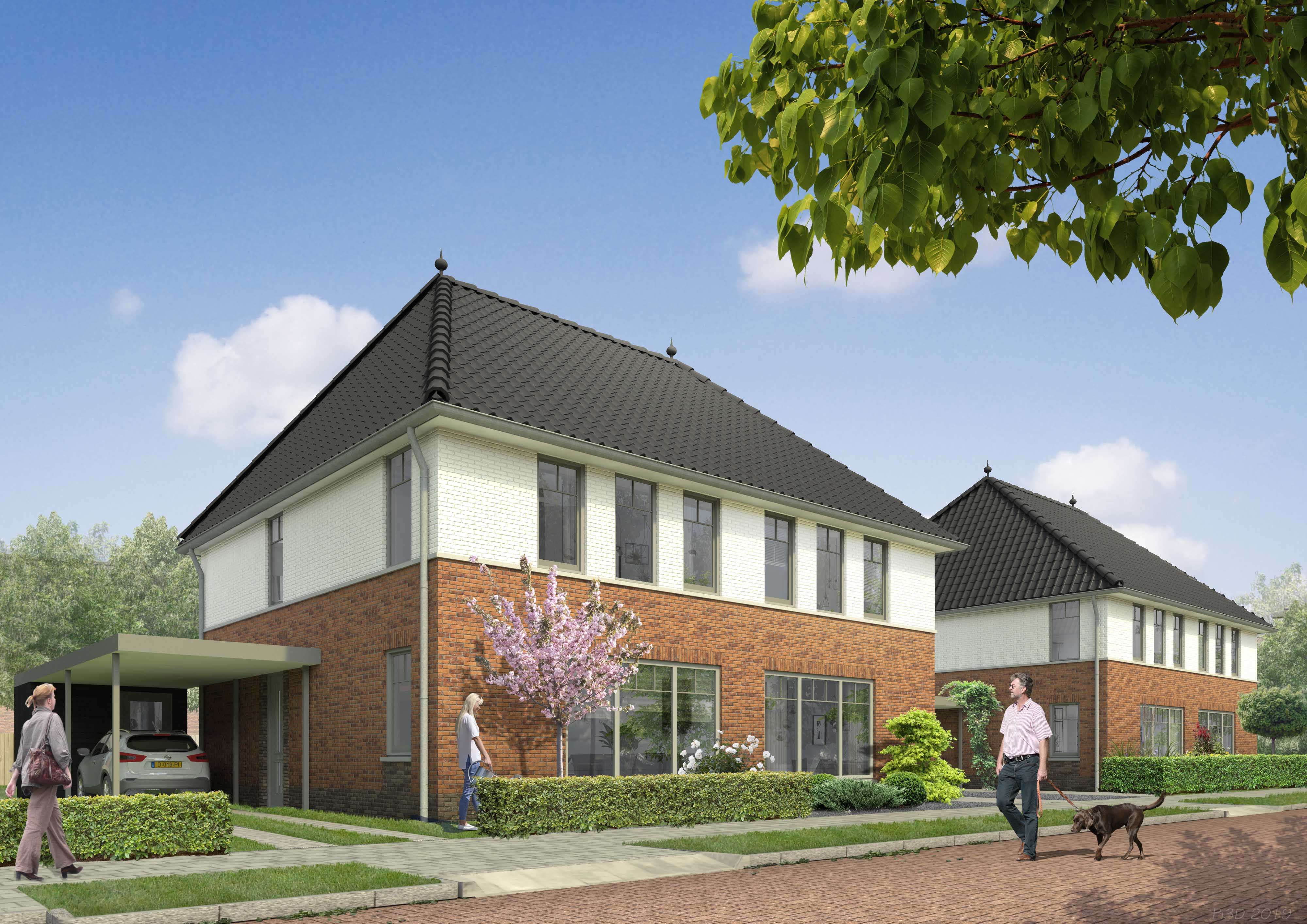 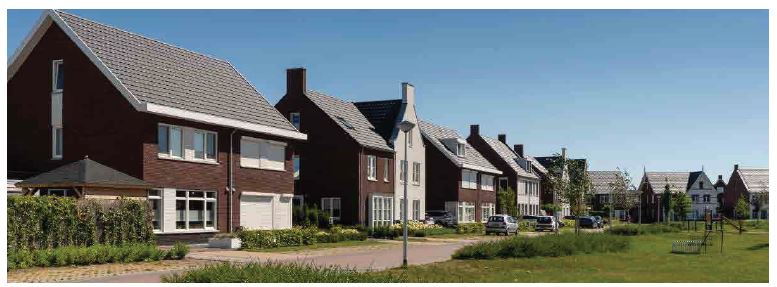 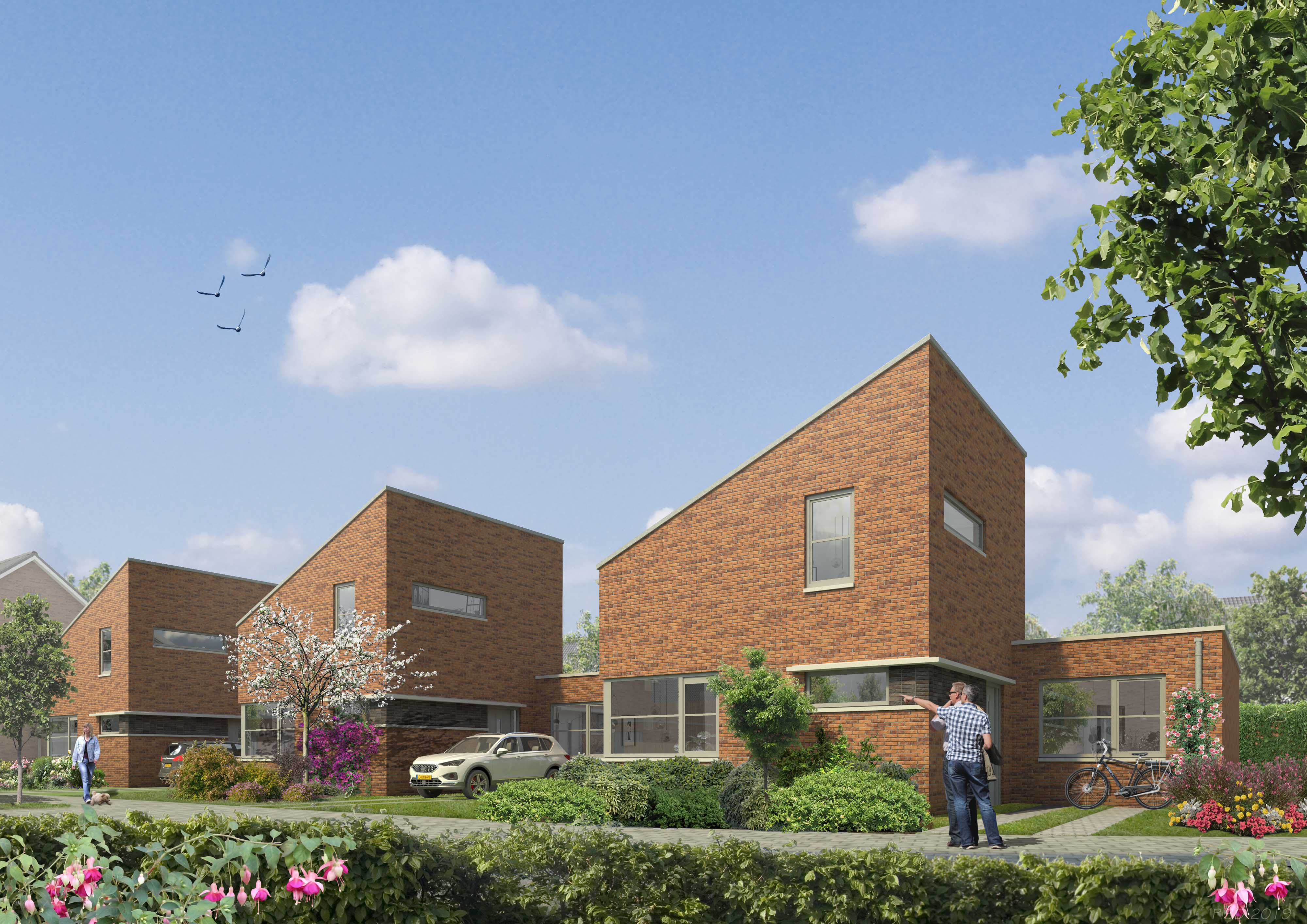 Deelgebied 2-6 Havendijk – vervolg en planning
Gereed
Concept ontwerp bestemmingsplan
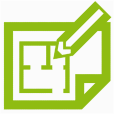 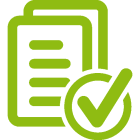 Toetsing en besluit college
Mei - oktober 2023
Ter inzage legging 6 weken/zienswijzen
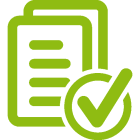 November-december 2023
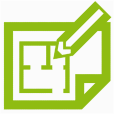 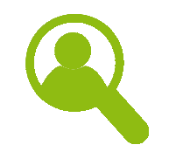 Vaststelling bestemmingsplan
Maart 2024
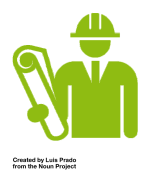 Aanvraag omgevingsvergunning
April 2024
Juni/september 2024
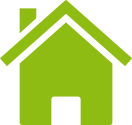 Start sloopwerk, bouwrijp en woningen
Agenda
Informatiebijeenkomst Gebiedsvisie Havendijk Kom Noord
Plangebied en opgave (aftrap door wethouder Hans Wierikx)
Deelgebied 1 Schuitevaarstraat
Omgevingsvergunning - planning
Deelgebied 2-6  Havendijk 
Stedenbouwkundig plan - planning
Deelgebied 3,4,5 Havendijk-Strijdmondlaan 
Verkaveling
Bestemmingsplan
Bouw- en woonrijp maken
Vervolgstappen - Planning
Deelgebied 3,4,5 - verkaveling
Deelgebied 3 en 4 transformatie naar wonen
Gemeente
Circa 12 woningen en 2 woningen
Een evenwichtig verdeeld programma in de koopsector; doelgroep midden- en hoog
Gemeente wil inzetten op CPO (Collectief Particulier Opdrachtgeverschap)
Met CPO ontwikkelt een groep inwoners samen hun woningen of zelfs een buurtje 
Ontwerp bestemmingsplan gereed, 6 weken ter visie
Opstellen uitvoeringstekening voor de openbare ruimte
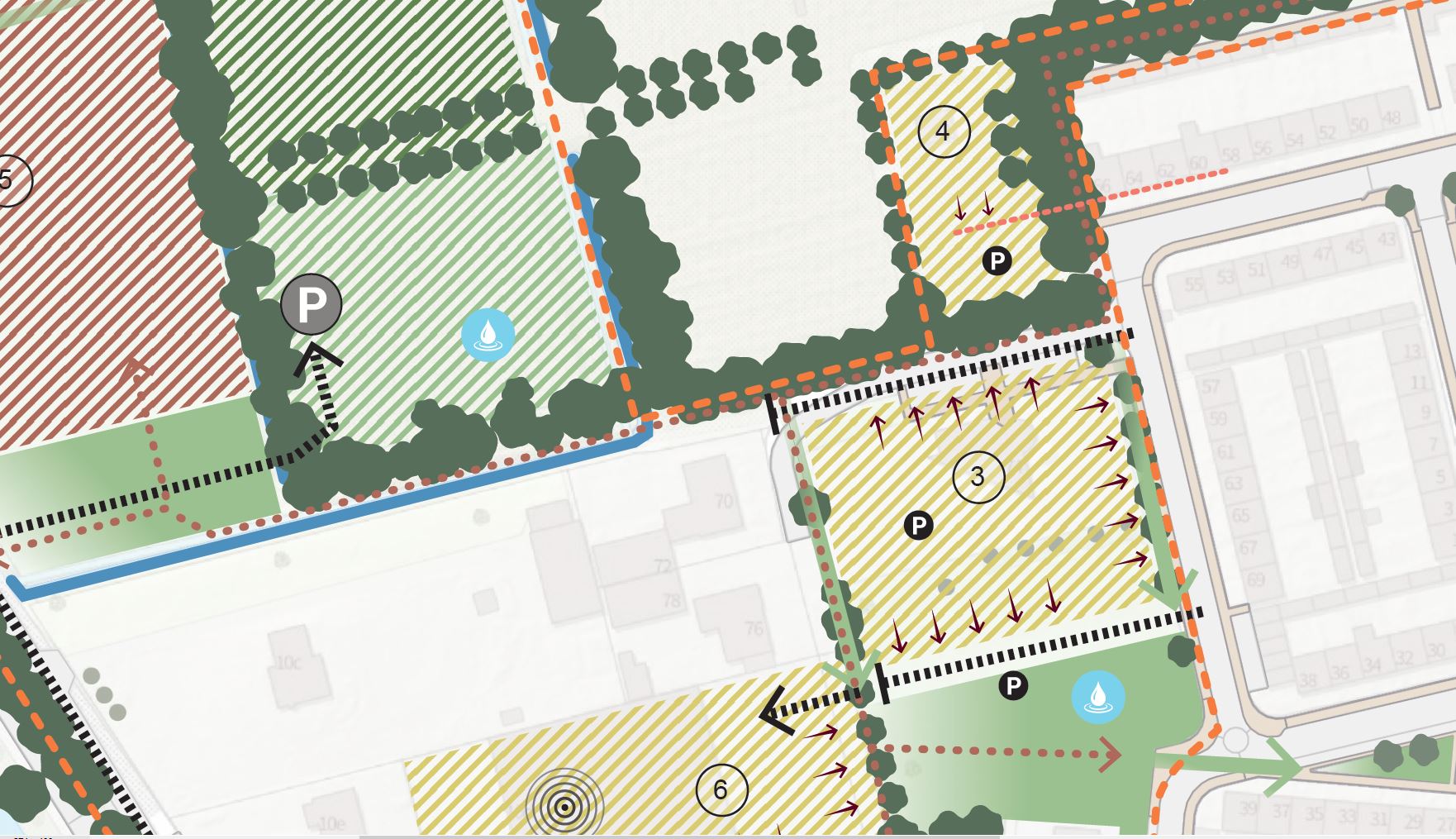 Deelgebied 3,4,5 - verkaveling
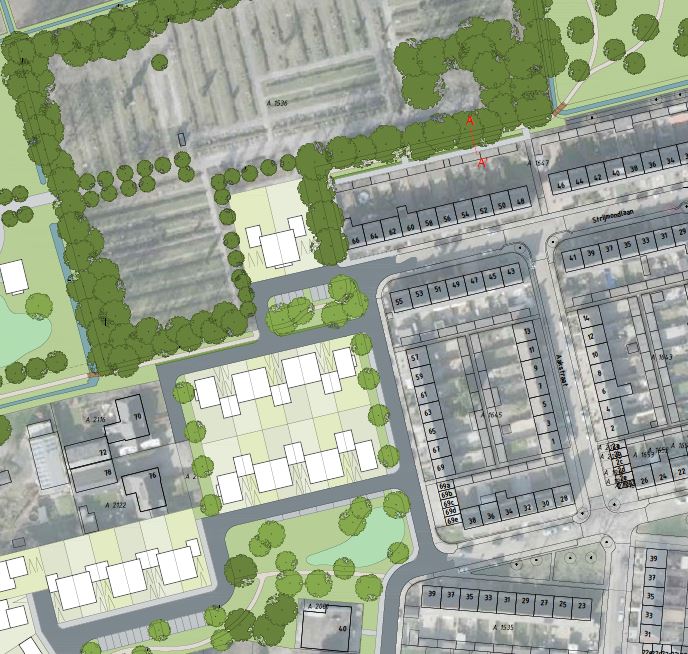 Deelgebied 3 en 4 transformatie naar wonen
Gemeente wil inzetten op CPO (Collectief Particulier Opdrachtgeverschap). Onderzoek naar typologie/rijwoningen
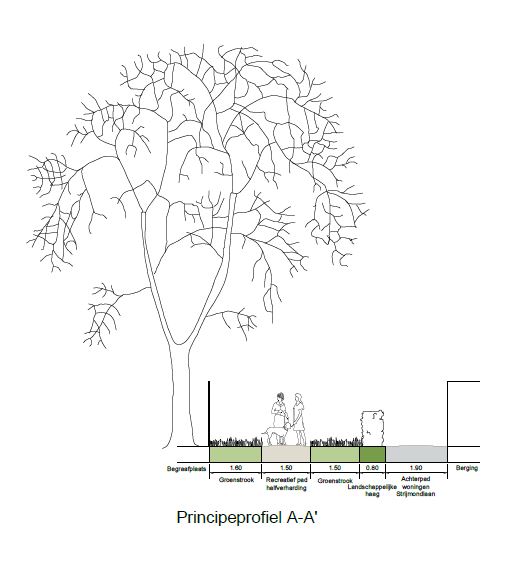 Deelgebied 3,4,5 - verkaveling
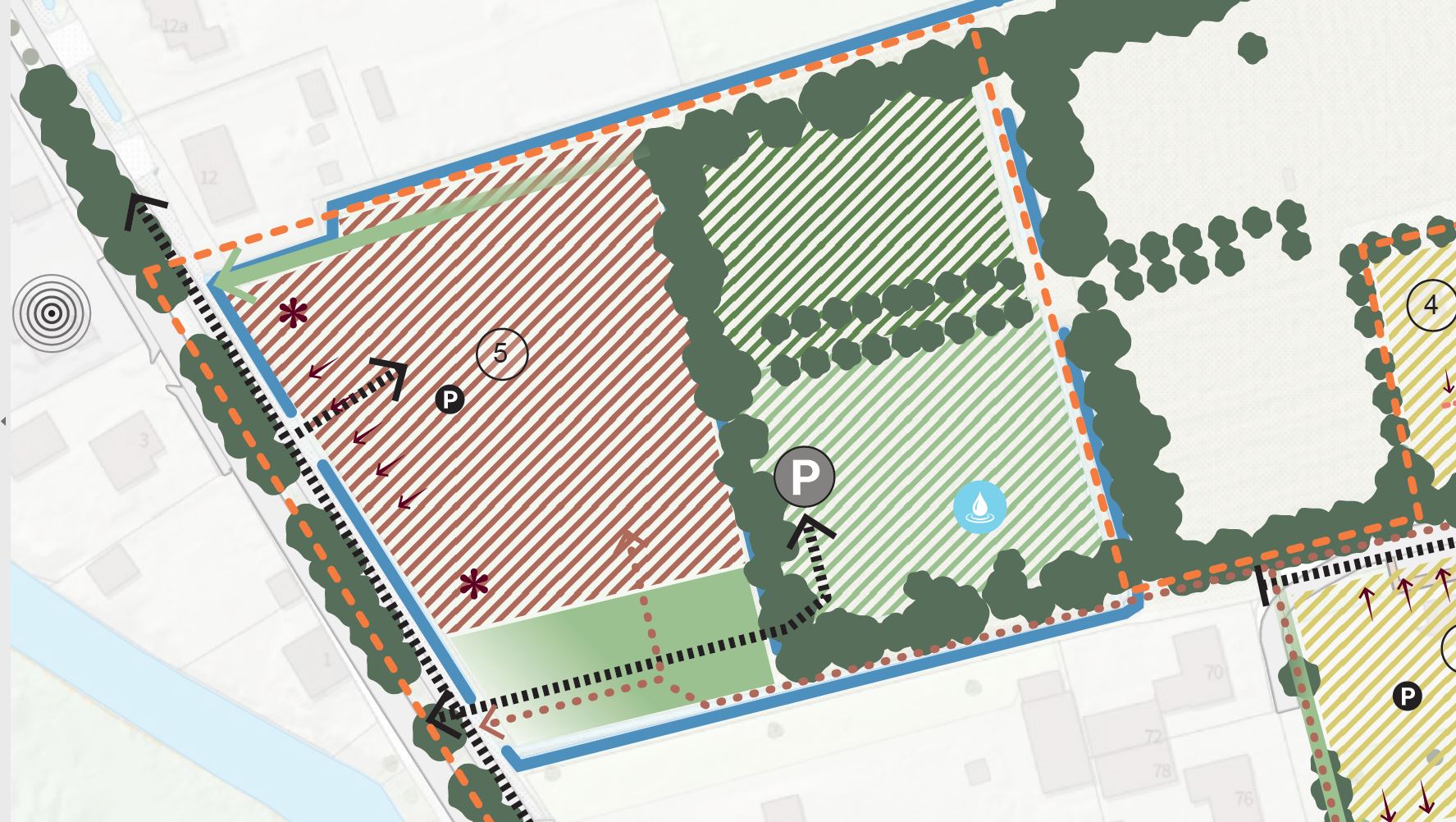 Deelgebied 5 transformatie naar wonen en functie begraafplaats
Circa 8 woningen
Een evenwichtig verdeeld programma in de koopsector; doelgroep hoog segment, vrije kavels
Zuidelijk deel wordt algemene voorzieningen begraafplaats met nieuwe entree, parkeerplaatsen (600m2/circa 30/36 p.p.), waterberging en ontmoetingsgebouw
In het noordelijk deel behoud islamitische begraafplaats
Ontwerp bestemmingsplan gereed, 6 weken ter visie
Opstellen uitvoeringstekening voor de openbare ruimte
Deelgebied 3,4,5 - verkaveling
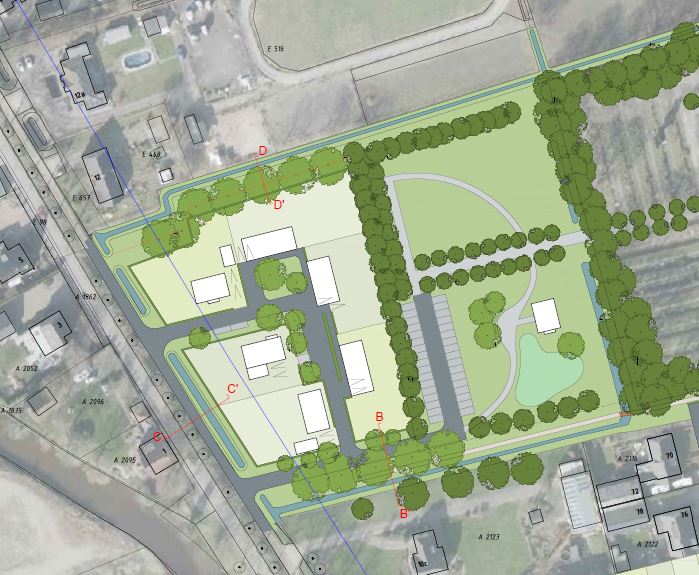 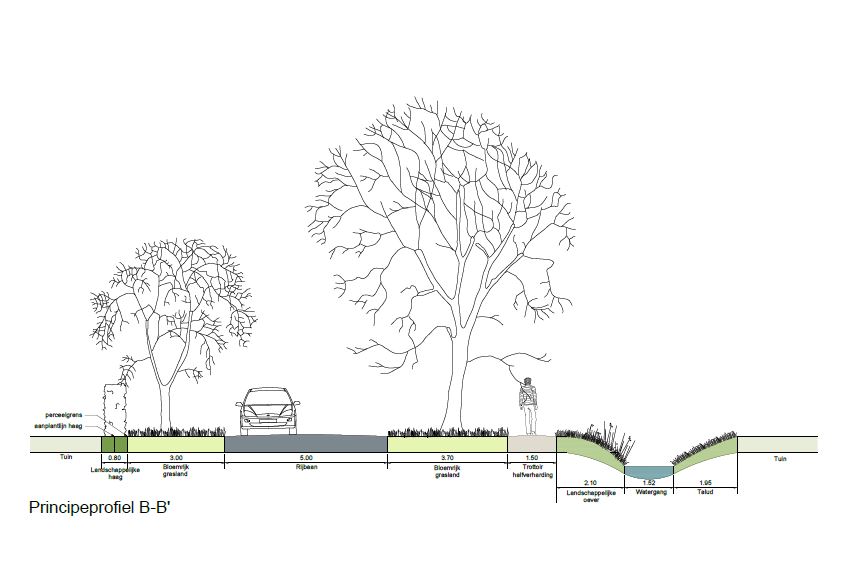 Deelgebied 3,4,5 - verkaveling
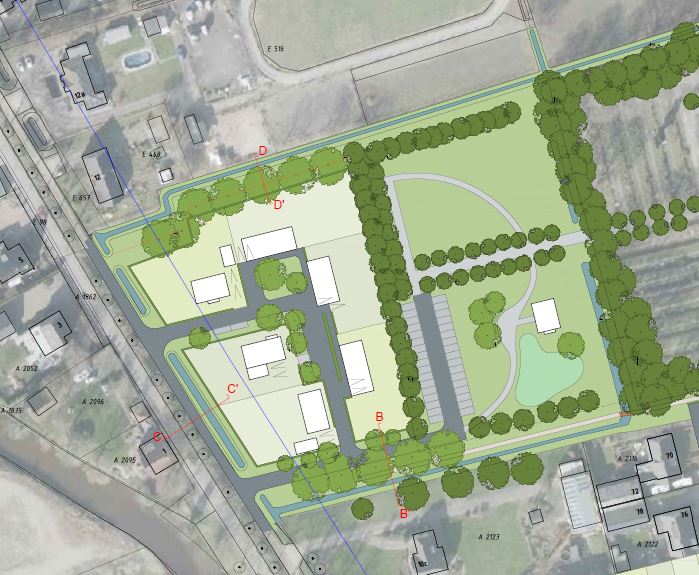 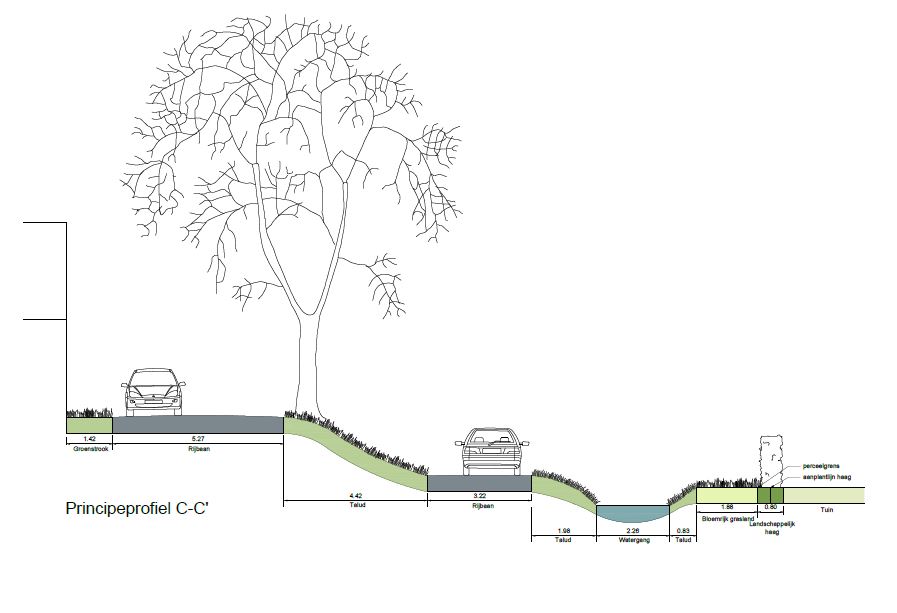 Deelgebied 3,4,5 - verkaveling
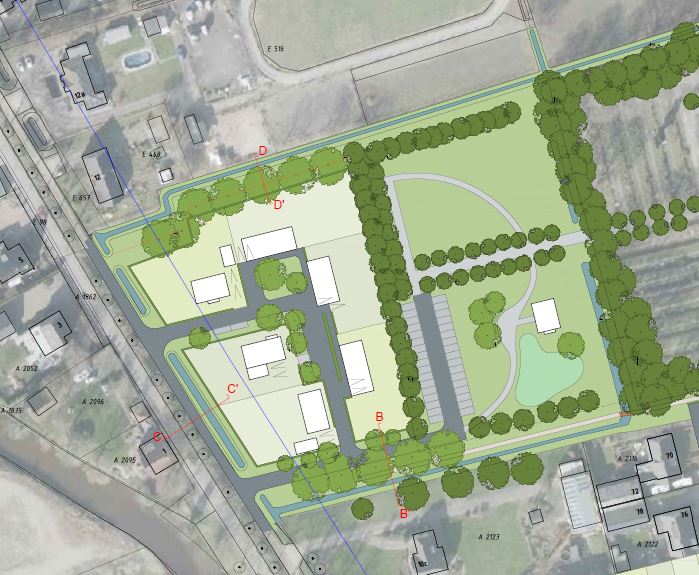 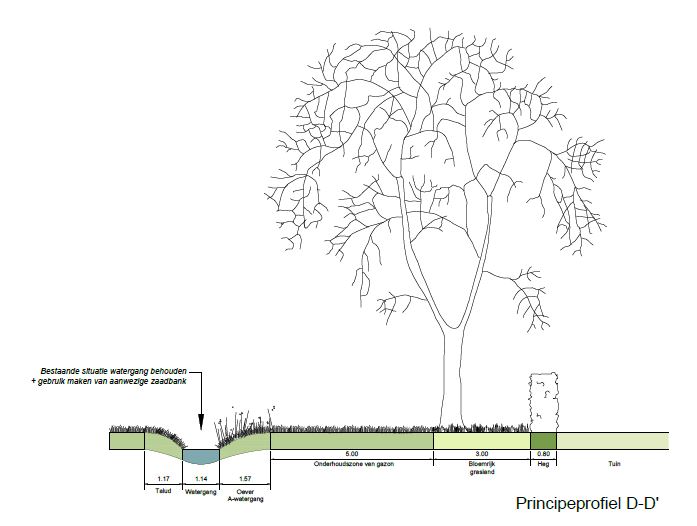 Deelgebied 3,4,5 - Bestemmingsplan
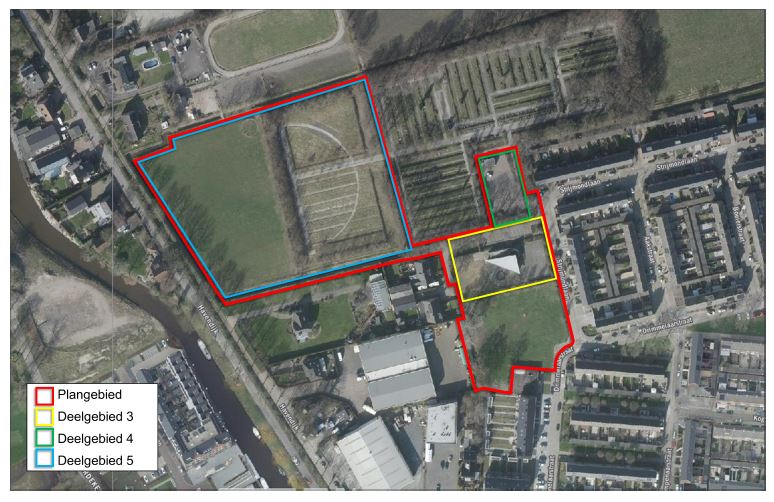 Het plangebied
Deelgebied 3,4,5 - Bestemmingsplan
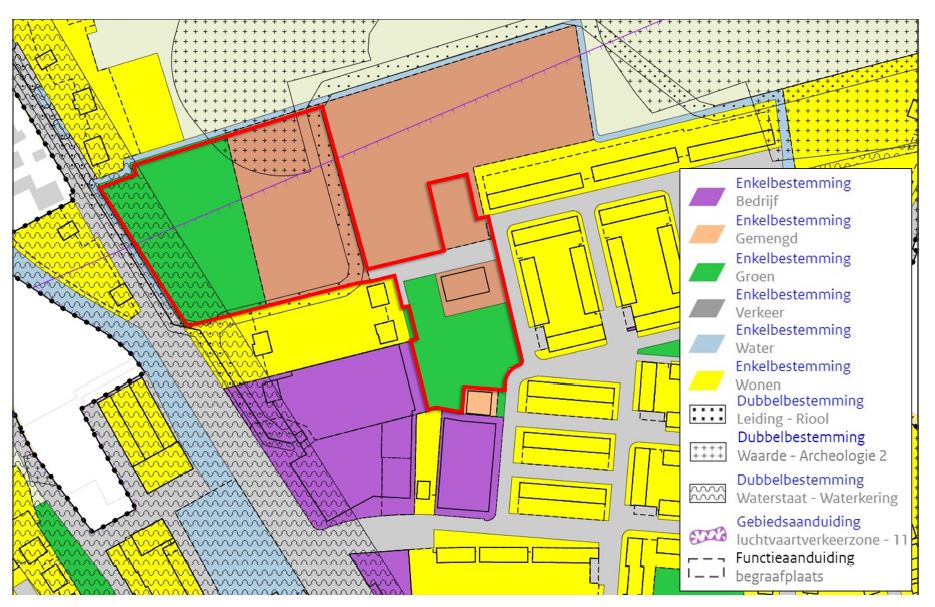 Huidig bestemmingsplan
Omzetten van bestemming Groen, Maatschappelijk naar Wonen
Deelgebied 3,4,5 - Bestemmingsplan
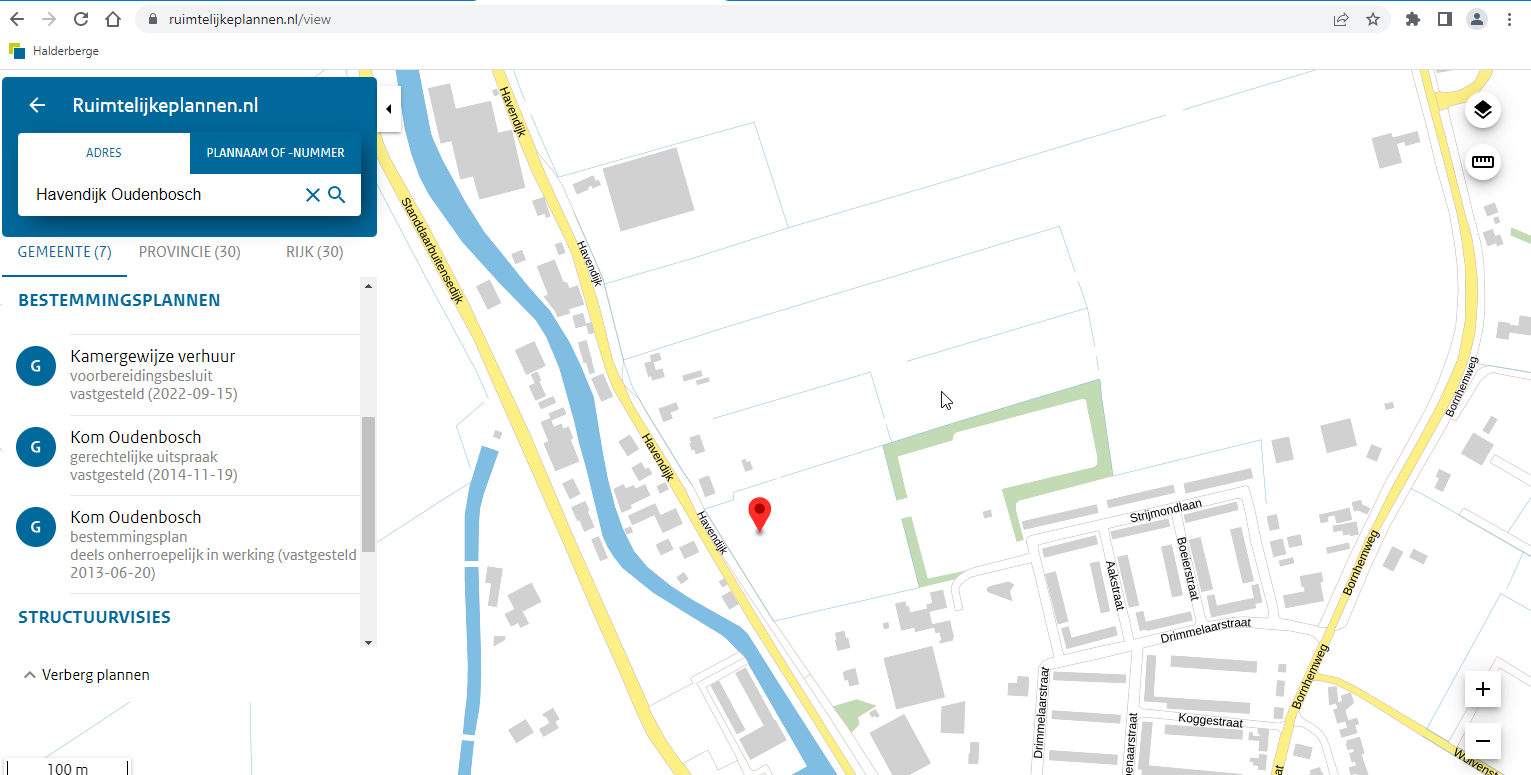 Nieuw bestemmingsplan
Publicatie
Ter visie vanaf 25 mei
6 weken
Internet:
Ruimtelijkeplannen.nl
Havendijk Kom Noord
Inkijkexemplaar: 
Gemeentehuis
Deelgebied 3,4,5 - Bestemmingsplan
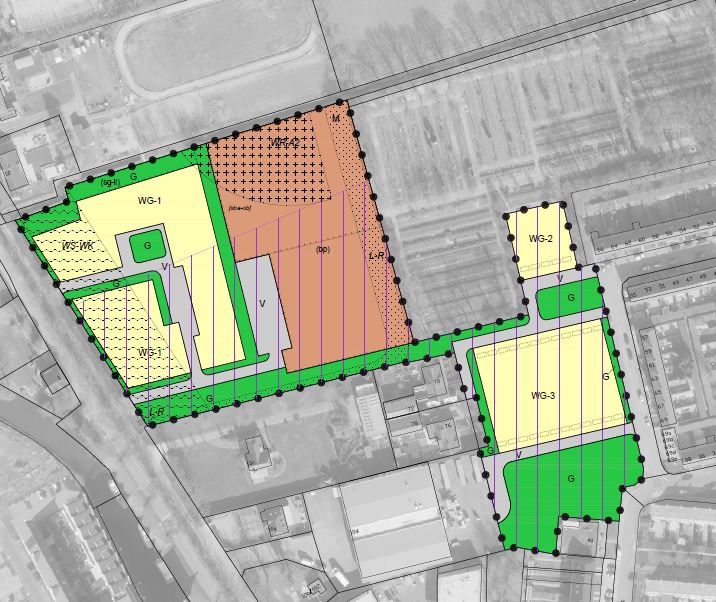 Nieuw bestemmingsplan
Toelichting
Bijlage toelichting
Regels
Bijlagen regels
Verbeelding
Deelgebied 3,4,5 - Bestemmingsplan
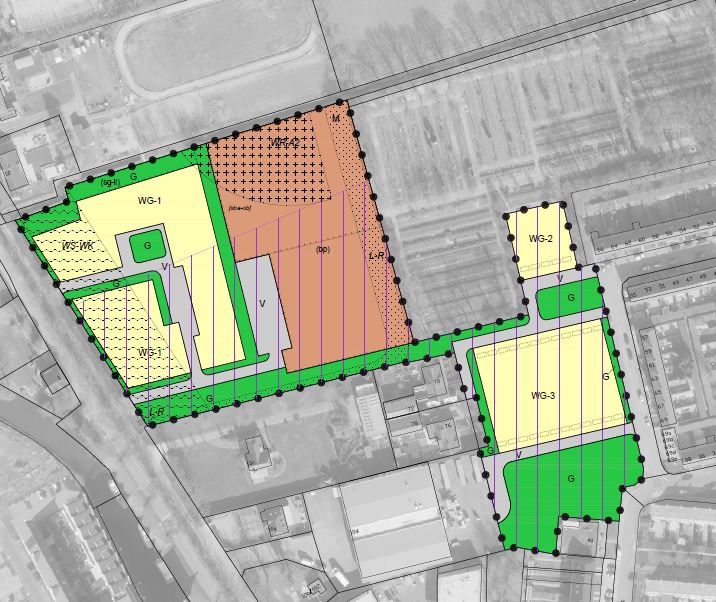 Nieuwe bestemmingen
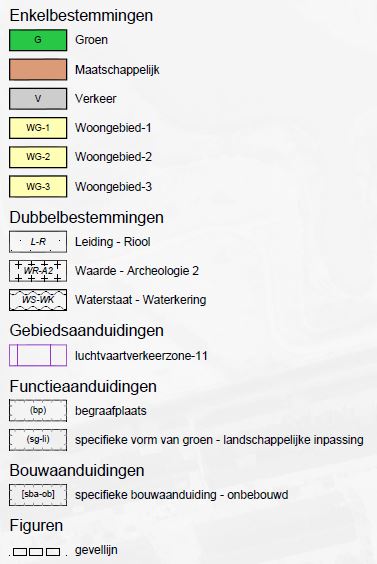 Deelgebied 3,4,5 - Bestemmingsplan
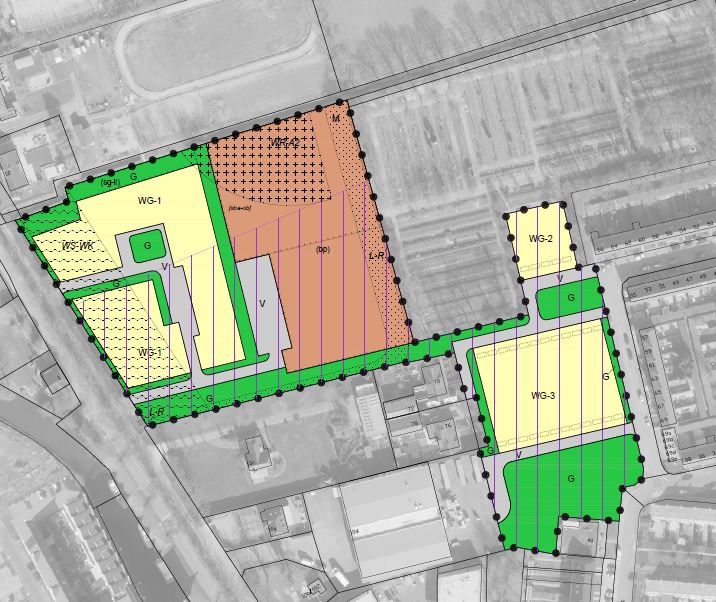 Nieuw bestemmingsplan
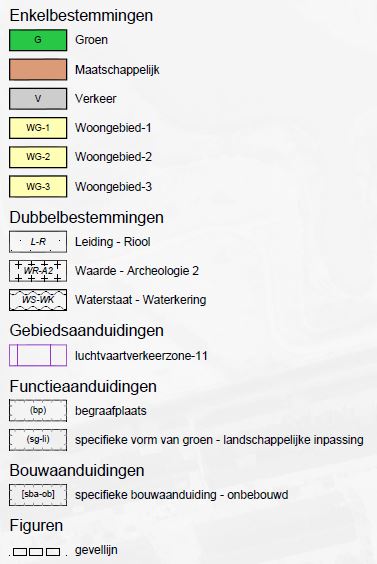 Deelgebied 3,4,5 - Gemeente - Bestemmingsplan
Uitgevoerde onderzoeken bestemmingsplan
Bodem
Geluid
Watertoets
Flora en Fauna
Archeologie: 
Verkeer en parkeren:  Kadernota Parkeren 2017-2021 van de gemeente Halderberge:
voor woningen tot 90 m2 een parkeernorm van 1,9;
voor woningen groter dan 90 m2 een parkeernorm van 2,1; 
Stikstof en luchtkwaliteit
Bedrijven en milieuzonering 
Geur
Externe veiligheid
Deelgebied 3,4,5  - Voorbereidingen bouw- en woonrijp maken
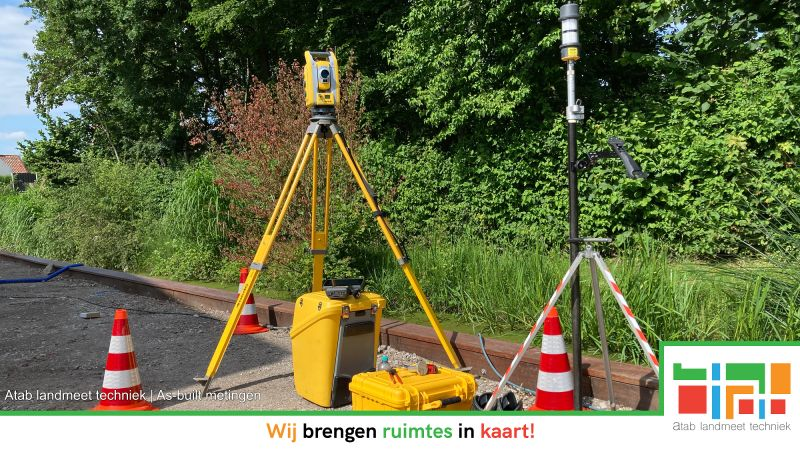 Openbare ruimte / ondergrondse voorzieningen
Bouwrijp voor de woningen
Woonrijp na de woningen
ATAB Civiele Techniek
Onderzoeken voor uitvoering (inmeting gebied, rioleringsberekeningen)
Ontwerp (riolering, waterberging, groen)
Contractstukken voor uitvoering
Ontwerp proces
VO – DO – UO 
Streven eind 2023 gereed met voorbereidingen
Selectie aannemer openbare ruimte
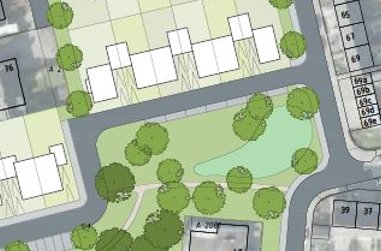 Deelgebied 3,4,5 - Voorbereidingen bouw- en woonrijp maken
Havendijk "op de dijk" niet binnen project
Vanuit weginspecties, wel onderhoud, geen aanleiding voor reconstructie
Bij lagere snelheid ander wegprofiel (klinkers, smaller)
Concept mobiliteitsvisie buiten de bebouwde kom naar 60 km/uur (inrichting voldoet al)
 Deze week in de raadsvergadering
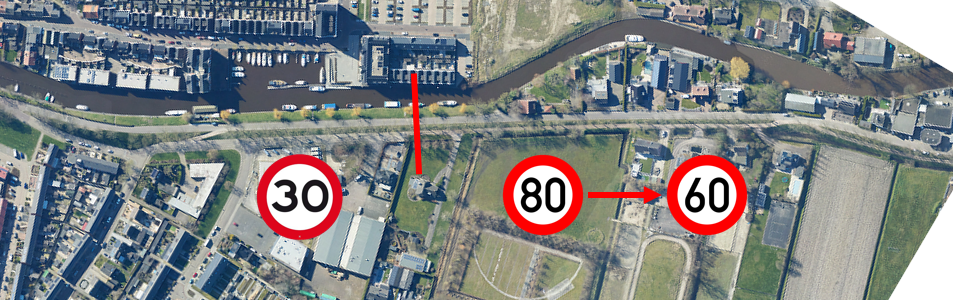 Deelgebied 3,4,5 - vervolg en planning
25 mei -6 juli 2023
Ontwerp bestemmingsplan
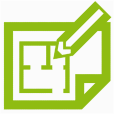 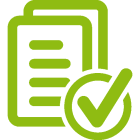 Uitvoeringstekening openbare ruimte
Medio - oktober 2023
Vastgesteld bestemmingsplan raadsbesluit
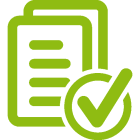 Oktober- november 2023
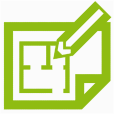 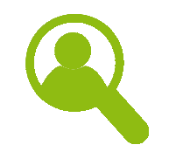 Op zoek naar aannemer/bouwer(s)
November - december 2023
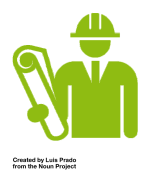 Uitwerken bouwplannen
Januari - juni 2024
April 2024
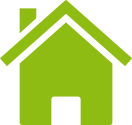 Start bouwrijp maken
[Speaker Notes: Gemeente eigendommen, gemeente is bij andere percelen afhankelijk van derden/eigenaren]